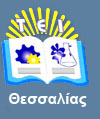 Βάσεις Δεδομένων Ι
Ενότητα 5: Σχεσιακή ακεραιότητα δεδομένων: υποψήφια κλειδιά και άλλα σχετικά θέματα 
Γεωργία Γκαράνη
Επίκουρος Καθηγήτρια
Τμήμα Μηχανικών Πληροφορικής Τ.Ε.
T.E.I. Θεσσαλίας
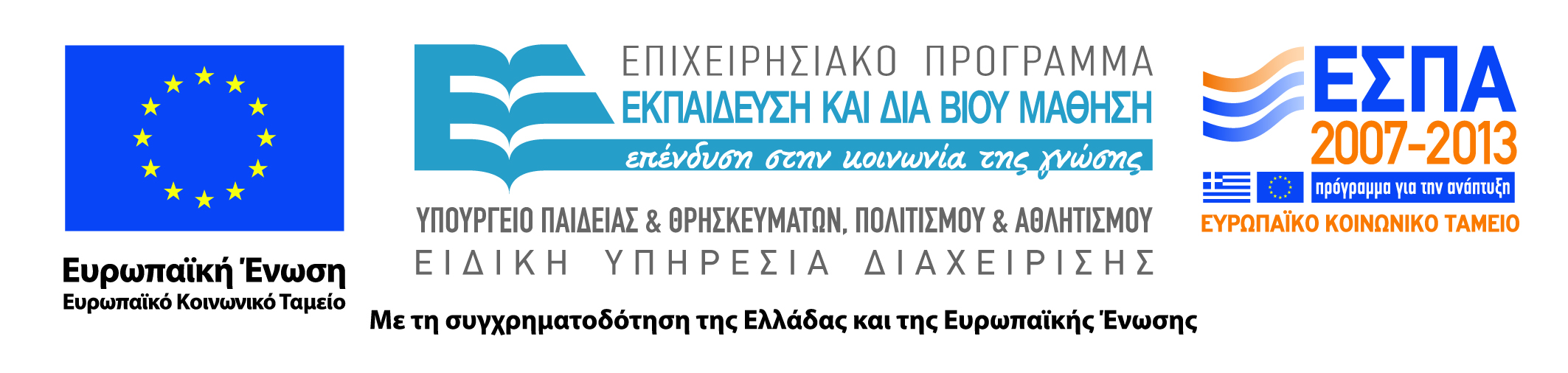 Άδειες Χρήσης
Το παρόν εκπαιδευτικό υλικό υπόκειται σε άδειες χρήσης Creative Commons. 
Για εκπαιδευτικό υλικό, όπως εικόνες, που υπόκειται σε άλλου τύπου άδειας χρήσης, η άδεια χρήσης αναφέρεται ρητώς.
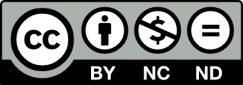 2
Χρηματοδότηση
Το παρόν εκπαιδευτικό υλικό έχει αναπτυχθεί στα πλαίσια του εκπαιδευτικού έργου του διδάσκοντα. 
Το έργο «Ανοικτά Ακαδημαϊκά Μαθήματα στο ΤΕΙ Θεσσαλίας» έχει χρηματοδοτήσει μόνο τη αναδιαμόρφωση του εκπαιδευτικού υλικού.
Το έργο υλοποιείται στο πλαίσιο του Επιχειρησιακού Προγράμματος  «Εκπαίδευση και Δια Βίου Μάθηση» και συγχρηματοδοτείται από την Ευρωπαϊκή Ένωση (Ευρωπαϊκό Κοινωνικό Ταμείο) και από εθνικούς πόρους.
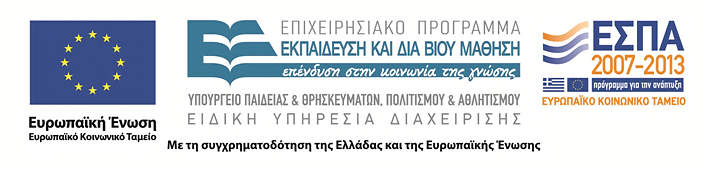 3
Σκοποί  ενότητας
Αναλυτική εξέταση των κανόνων ακεραιότητας μιας βάσης δεδομένων και συγκεκριμένα του υποψήφιου κλειδιού, του πρωτεύοντος κλειδιού, του εναλλακτικού κλειδιού και του ξένου κλειδιού,
Σύντομη παρουσίαση της έννοιας του null που αντιμετωπίζουν το πρόβλημα των ελλιπών πληροφοριών.


Σημείωση:
Οι διαφάνειες βασίζονται στο σύγγραμμα:
C. J. Date. Εισαγωγή στα Συστήματα Βάσεων Δεδομένων. 6η έκδοση, Κλειδάριθμος, 1998.
Σχεσιακή ακεραιότητα δεδομένων: υποψήφια κλειδιά και άλλα σχετικά θέματα
4
Περιεχόμενα ενότητας
Υποψήφια κλειδιά,
Πρωτεύοντα κλειδιά και εναλλακτικά κλειδιά,
Ξένα κλειδιά,
Null.
5
Σχεσιακή ακεραιότητα δεδομένων: υποψήφια κλειδιά και άλλα σχετικά θέματα
Κανόνες ακεραιότητας
Ο ορισμός της βάσης δεδομένων πρέπει να συμπεριλαμβάνει κανόνες ακεραιότητας (integrity rules) που έχουν σκοπό να πληροφορούν το DBMS για κάποιες δεσμεύσεις οι οποίες ισχύουν στον πραγματικό κόσμο.

	Οι παράγωγες σχέσεις κληρονομούν αυτόματα ορισμένους κανόνες ακεραιότητας από τις σχέσεις από τις οποίες παράγονται.
6
Σχεσιακή ακεραιότητα δεδομένων: υποψήφια κλειδιά και άλλα σχετικά θέματα
Υποψήφιο κλειδί
Ορισμός
 Έστω ότι R είναι μια σχέση. Τότε ένα υποψήφιο κλειδί της R είναι ένα υποσύνολο του συνόλου των γνωρισμάτων της R, έστω Κ, τέτοιο ώστε:

 Ιδιότητα της μοναδικότητας (uniqueness property)
Δεν υπάρχουν δυο διαφορετικές συστοιχίες στην τρέχουσα τιμή της R που να έχουν την ίδια τιμή για το Κ.

 Ιδιότητα της αναγωγιμότητας (irreducibility property)
Δεν υπάρχει κανένα γνήσιο υποσύνολο του Κ που να έχει την ιδιότητα της μοναδικότητας.

Κάθε σχέση έχει τουλάχιστον ένα υποψήφιο κλειδί.
7
Σχεσιακή ακεραιότητα δεδομένων: υποψήφια κλειδιά και άλλα σχετικά θέματα
Ορισμός-υποψήφιου-κλειδιού
Ορισμός-υποψήφιου-κλειδιού
:: = CANDIDATE KEY  (λισκομ-γνωρισμάτων)
		 ¦ PRIMARY KEY  (λισκομ-γνωρισμάτων);
8
Σχεσιακή ακεραιότητα δεδομένων: υποψήφια κλειδιά και άλλα σχετικά θέματα
Παράδειγμα σχέσης με περισσότερα από ένα υποψήφια κλειδιά
CREATE BASE RELATION ELEMENTS
	(NAME …,
	SYMBOL …,
	NUMBER …,
		…	  …)
	CANDIDATE KEY (NAME)
	CANDIDATE KEY (SYMBOL)
	CANDIDATE KEY (NUMBER)
Σχεσιακή ακεραιότητα δεδομένων: υποψήφια κλειδιά και άλλα σχετικά θέματα
9
Απλό και σύνθετο  υποψήφιο κλειδί
Ένα υποψήφιο κλειδί που έχει ακριβώς ένα όρισμα λέγεται απλό (simple).

Ένα υποψήφιο κλειδί που έχει περισσότερα από ένα γνωρίσματα λέγεται σύνθετο (composite).
10
Σχεσιακή ακεραιότητα δεδομένων: υποψήφια κλειδιά και άλλα σχετικά θέματα
Σε τι χρειάζονται τα υποψήφια κλειδιά;
Αποτελούν το βασικό μηχανισμό προσπέλασης σε επίπεδο συστοιχίας σε ένα σχεσιακό σύστημα.

Τα υποψήφια κλειδιά είναι θεμελιώδη για την επιτυχημένη λειτουργία ενός σχεσιακού συστήματος.
11
Σχεσιακή ακεραιότητα δεδομένων: υποψήφια κλειδιά και άλλα σχετικά θέματα
Πρωτεύοντα και εναλλακτικά κλειδιά
Στην περίπτωση που μια δεδομένη βασική σχέση έχει περισσότερα από ένα υποψήφια κλειδιά επιλέγεται ακριβώς ένα από αυτά τα υποψήφια κλειδιά ως πρωτεύον κλειδί (primary key) και τα υπόλοιπα, ονομάζονται εναλλακτικά κλειδιά (alternate keys).

Στην περίπτωση που υπάρχει μόνο ένα υποψήφιο κλειδί, τότε αυτό χαρακτηρίζεται πρωτεύον κλειδί της σχέσης.
12
Σχεσιακή ακεραιότητα δεδομένων: υποψήφια κλειδιά και άλλα σχετικά θέματα
Ξένο κλειδί
Ένα ξένο κλειδί μιας βασικής σχέσης R2, είναι ένα υποσύνολο του συνόλου των γνωρισμάτων της R2, έστω FK, τέτοιο ώστε:

Υπάρχει μια βασική σχέση R1 (οι R1 και R2 δεν είναι απαραίτητα διαφορετικές) με ένα υποψήφιο κλειδί CK.
Πάντοτε, η κάθε τιμή του FK στην τρέχουσα τιμή της σχέσης R2 ταυτίζεται με την τιμή του CK σε κάποια συστοιχία της τρέχουσας τιμής της σχέσης R1.
13
Σχεσιακή ακεραιότητα δεδομένων: υποψήφια κλειδιά και άλλα σχετικά θέματα
Παρατηρήσεις στο ξένο κλειδί (1 από 3)
Τα ξένα κλειδιά ορίζονται ως σύνολα γνωρισμάτων.
Κάθε τιμή ενός δεδομένου ξένου κλειδιού είναι απαραίτητο να εμφανίζεται ως τιμή του αντίστοιχου υποψήφιου κλειδιού.
Ένα δεδομένο ξένο κλειδί θα είναι σύνθετο –δηλαδή θα αποτελείται από περισσότερα από ένα γνωρίσματα- εάν και μόνο εάν το αντίστοιχό του υποψήφιο κλειδί είναι επίσης σύνθετο. Θα είναι απλό εάν και μόνο εάν το αντίστοιχό του υποψήφιο κλειδί είναι επίσης απλό.
Καθένα από τα γνωρίσματα που αποτελούν ένα δεδομένο ξένο κλειδί πρέπει να ορίζεται στο ίδιο πεδίο ορισμού με το αντίστοιχο μέρος του αντίστοιχου υποψήφιου κλειδιού.
14
Σχεσιακή ακεραιότητα δεδομένων: υποψήφια κλειδιά και άλλα σχετικά θέματα
Παρατηρήσεις στο ξένο κλειδί (2 από 3)
Δεν είναι απαραίτητο ένα ξένο κλειδί να είναι μέρος του πρωτεύοντος κλειδιού – ή κάποιου υποψήφιου κλειδιού - της σχέσης που το περιέχει.
	
	Παράδειγμα:
	DEPT (DEPT#, DNAME, BUDGET)
			PRIMARY KEY (DEPT#)

		EMP (EMP#, ENAME, DEPT#, SALARY)
		PRIMARY KEY (EMP#)
		FOREIGN KEY (DEPT#) REFERENCES DEPT
15
Σχεσιακή ακεραιότητα δεδομένων: υποψήφια κλειδιά και άλλα σχετικά θέματα
Παρατηρήσεις στο ξένο κλειδί (3 από 3)
Οι σχέσεις R1 και R2 στον ορισμό του ξένου κλειδιού δεν είναι απαραίτητα διαφορετικές. Δηλ. μία σχέση μπορεί να έχει ένα ξένο κλειδί που οι τιμές του απαιτείται να ταυτίζονται με τις τιμές κάποιου υποψήφιου κλειδιού αυτής της ίδια σχέσης.
	
		Παράδειγμα:
		EMP (EMP#, …, SALARY, …, MGR_EMP#, …)
			PRIMARY KEY (EMP#)
			FOREIGN KEY (RENAME MGR_EMP# AS 		EMP#) REFERENCES EMP
16
Σχεσιακή ακεραιότητα δεδομένων: υποψήφια κλειδιά και άλλα σχετικά θέματα
Ακεραιότητα αναφορών και αναφορική δέσμευση (1 από 2)
Μια τιμή ξένου κλειδιού αντιπροσωπεύει μια αναφορά στη συστοιχία που περιέχει την αντίστοιχη τιμή του υποψήφιου κλειδιού –την αναφερόμενη συστοιχία ή συστοιχία κατάληξης.

Το πρόβλημα να εξασφαλιστεί ότι η βάση δεδομένων δεν περιέχει μη έγκυρες τιμές ξένων κλειδιών είναι γνωστό ως πρόβλημα ακεραιότητας των αναφορών (referential integrity).
17
Σχεσιακή ακεραιότητα δεδομένων: υποψήφια κλειδιά και άλλα σχετικά θέματα
Ακεραιότητα αναφορών και αναφορική δέσμευση (2 από 2)
Η δέσμευση ότι οι τιμές ενός δεδομένου ξένου κλειδιού πρέπει να ταυτίζονται με τιμές του αντίστοιχου υποψήφιου κλειδιού είναι γνωστή ως αναφορική δέσμευση (referential constraint).

Ονομάζουμε τη σχέση που περιέχει το ξένο κλειδί αναφορική σχέση (referencing relation) και τη σχέση που περιέχει το αντίστοιχο υποψήφιο κλειδί αναφερόμενη σχέση (referenced relation) ή σχέση κατάληξης (target relation).
Σχεσιακή ακεραιότητα δεδομένων: υποψήφια κλειδιά και άλλα σχετικά θέματα
18
Διάγραμμα αναφορών
Μπορούμε να αναπαραστήσουμε τις αναφορικές δεσμεύσεις που υπάρχουν σε μία βάση δεδομένων με ένα διάγραμμα αναφορών:
S ←SP →P

Το κάθε βέλος σημαίνει ότι υπάρχει ένα ξένο κλειδί              στην σχέση από την οποία ξεκινά το βέλος.
19
Σχεσιακή ακεραιότητα δεδομένων: υποψήφια κλειδιά και άλλα σχετικά θέματα
Σύνταξη του ορισμού ενός ξένου κλειδιού
FOREIGN KEY (λισκομ-στοιχείων), 	
   REFERENCES βασική-σχέση.
20
Σχεσιακή ακεραιότητα δεδομένων: υποψήφια κλειδιά και άλλα σχετικά θέματα
Κανόνας ακεραιότητας των αναφορών
Η βάση δεδομένων δεν πρέπει να περιέχει αναντίστοιχες τιμές ξένων κλειδιών.
21
Σχεσιακή ακεραιότητα δεδομένων: υποψήφια κλειδιά και άλλα σχετικά θέματα
Κανόνες ξένων κλειδιών
Για οποιαδήποτε βάση δεδομένων θα πρέπει ο χρήστης 
να μπορεί  να καθορίζει ποιες πράξεις θα απορρίπτονται 
και ποιες θα γίνονται δεκτές και, για εκείνες που γίνονται
δεκτές να καθορίζει ποιες  επανορθωτικές πράξεις θα 
εκτελούνται από το σύστημα  (αν χρειάζεται).
22
Σχεσιακή ακεραιότητα δεδομένων: υποψήφια κλειδιά και άλλα σχετικά θέματα
Για κάθε ξένο κλειδί υπάρχουν δύο γενικά ζητήματα που πρέπει να απαντηθούν (1 από 2)
Τι θα πρέπει να γίνεται σε περίπτωση απόπειρας να διαγραφεί η συστοιχία κατάληξης μιας αναφοράς ξένου κλειδιού. Υπάρχουν δύο δυνατότητες:
RESTRICTED (περιορισμός διάδοσης)-η πράξη διαγραφής «περιορίζεται» μόνο στην περίπτωση που δεν υπάρχουν αντίστοιχες αποστολές (αλλιώς, η διαγραφή απορρίπτεται),
CASCADES (αλυσιδωτή διάδοση)-η πράξη διαγραφής «διαδίδεται αλυσιδωτά», ώστε να διαγραφούν επίσης οι αντίστοιχες αποστολές.
23
Σχεσιακή ακεραιότητα δεδομένων: υποψήφια κλειδιά και άλλα σχετικά θέματα
Για κάθε ξένο κλειδί υπάρχουν δύο γενικά ζητήματα που πρέπει να απαντηθούν (2 από 2)
Τι θα πρέπει να γίνεται σε περίπτωση απόπειρας να ενημερωθεί ένα υποψήφιο κλειδί που είναι η κατάληξη μιας αναφοράς ξένου κλειδιού. Υπάρχουν δύο δυνατότητες:

RESTRICTED (περιορισμός διάδοσης)-η πράξη ενημέρωσης «περιορίζεται» μόνο στην περίπτωση που δεν υπάρχουν αντίστοιχες αποστολές (αλλιώς, η διαγραφή απορρίπτεται)

CASCADES (αλυσιδωτή διάδοση)-η πράξη ενημέρωσης «διαδίδεται αλυσιδωτά», ώστε να ενημερωθεί επίσης το ξένο κλειδί στις αντίστοιχες αποστολές
24
Σχεσιακή ακεραιότητα δεδομένων: υποψήφια κλειδιά και άλλα σχετικά θέματα
Επέκταση της σύνταξης του ορισμού ενός ξένου κλειδιού
FOREIGN KEY (…) 	REFERENCES	βασική-σχέση
DELETE		επιλογή
UPDATE		επιλογή

επιλογή: RESTRICTED ή CASCADES
25
Σχεσιακή ακεραιότητα δεδομένων: υποψήφια κλειδιά και άλλα σχετικά θέματα
Τα null
Ο προορισμός των null είναι να αποτελέσουν μια βάση για την αντιμετώπιση του προβλήματος των ελλιπών πληροφοριών.
Ένα δεδομένο γνώρισμα μπορεί να επιτρέπεται ή να μην επιτρέπεται να περιέχει null.
Η σύνταξη ενός «ορισμού γνωρίσματος» στην εντολή CREATE BASE RELATION θα πρέπει να επεκταθεί, ώστε να περιλαμβάνει έναν προσδιορισμό NULLS ALLOWED (τα null επιτρέπονται) ή NULLS NOT ALLOWED (τα null δεν επιτρέπονται).
26
Σχεσιακή ακεραιότητα δεδομένων: υποψήφια κλειδιά και άλλα σχετικά θέματα
Ακεραιότητα των οντοτήτων
Κανένα μέρος του πρωτεύοντος κλειδιού μιας βασικής σχέσης δεν επιτρέπεται να δέχεται null. 
(Ο κανόνας ισχύει μόνο για τις βασικές σχέσεις και τα πρωτεύοντα κλειδιά).
27
Σχεσιακή ακεραιότητα δεδομένων: υποψήφια κλειδιά και άλλα σχετικά θέματα
Υποψήφια κλειδιά και null
Μια οντότητα χωρίς 
ταυτότητα δεν υπάρχει.
Σε μια σχεσιακή βάση 
δεδομένων, ποτέ δεν 
καταγράφουμε 
πληροφορίες για κάτι 
στο οποίο δεν μπορούμε 
να αποδώσουμε 
ταυτότητα.
Η σχέση SYRVEY
28
Σχεσιακή ακεραιότητα δεδομένων: υποψήφια κλειδιά και άλλα σχετικά θέματα
Ξένα κλειδιά και null
Ένα ξένο κλειδί μιας βασικής σχέσης R2, είναι ένα υποσύνολο του συνόλου των γνωρισμάτων της R2, έστω FK, τέτοιο ώστε:
 Υπάρχει μια βασική σχέση R1 (οι R1 και R2 δεν είναι απαραίτητα διαφορετικές) με ένα υποψήφιο κλειδί CK.
 Πάντοτε, η κάθε τιμή του FK στην τρέχουσα τιμή της σχέσης R2 είτε είναι null είτε ταυτίζεται με την τιμή του CK σε κάποια συστοιχία της τρέχουσας τιμής της σχέσης R1.
29
Σχεσιακή ακεραιότητα δεδομένων: υποψήφια κλειδιά και άλλα σχετικά θέματα
Ο κανόνας των null
Για κάθε ξένο κλειδί ο σχεδιαστής της βάσης δεδομένων πρέπει να αποφασίσει αν αυτό το ξένο κλειδί μπορεί ή δεν μπορεί να δέχεται null. Η σύνταξη του ορισμού του ξένου κλειδιού επεκτείνεται με τον παρακάτω τρόπο:

FOREIGN KEY (…) 	REFERENCES	βασική-σχέση
DELETE		επιλογή
UPDATE		επιλογή
NULLS		επιλογή-null
όπου το επιλογή-null είναι είτε ALLOWED (επιτρέπονται) είτε NOT ALLOWED (δεν επιτρέπονται) ώστε ο σχεδιαστής να μπορεί να καταγράψει τις αποφάσεις του ανάλογα.
30
Σχεσιακή ακεραιότητα δεδομένων: υποψήφια κλειδιά και άλλα σχετικά θέματα
Το σχεσιακό μοντέλο έχει τρία χαρακτηριστικά ακεραιότητας
Τα υποψήφια κλειδιά,

 Τα ξένα κλειδιά,

 Τα πεδία ορισμού,
Ακεραιότητα των γνωρισμάτων.
Κάθε γνώρισμα πρέπει να ικανοποιεί ότι οι τιμές του προέρχονται από το σχετικό πεδίο ορισμού.
31
Σχεσιακή ακεραιότητα δεδομένων: υποψήφια κλειδιά και άλλα σχετικά θέματα
Η βάση δεδομένων προμηθευτών (S), εξαρτημάτων (P), έργων (J) και αποστολών (SPJ) (1 από 3)
Ο πίνακας S				 Ο πίνακας P
32
Σχεσιακή ακεραιότητα δεδομένων: υποψήφια κλειδιά και άλλα σχετικά θέματα
Η βάση δεδομένων προμηθευτών (S), εξαρτημάτων (P), έργων (J) και αποστολών (SPJ) (2 από 3)
Ο πίνακας J
33
Σχεσιακή ακεραιότητα δεδομένων: υποψήφια κλειδιά και άλλα σχετικά θέματα
Η βάση δεδομένων προμηθευτών (S), εξαρτημάτων (P), έργων (J) και αποστολών (SPJ) (3 από 3)
Ο πίνακας SPJ
34
Σχεσιακή ακεραιότητα δεδομένων: υποψήφια κλειδιά και άλλα σχετικά θέματα
Ορισμός δεδομένων για τη βάση δεδομένων προμηθευτών εξαρτημάτων και έργων (1 από 3)
CREATE BASE RELATION S
( S# DOMAIN  (S#),
  SNAME DOMAIN  (ΝΑΜΕ) ,
  STATUS DOMAIN  (STATUS),
  CITY DOMAIN  (CITY))
  PRIMARY KEY (S#);
Σχεσιακή ακεραιότητα δεδομένων: υποψήφια κλειδιά και άλλα σχετικά θέματα
35
Ορισμός δεδομένων για τη βάση δεδομένων προμηθευτών εξαρτημάτων και έργων (2 από 3)
CREATE BASE RELATION P
(P# DOMAIN  (P#) ,
PNAME DOMAIN  (NAME),
COLOR DOMAIN  (COLOR),
WEIGHT DOMAIN  (WEIGHT) ,
CITY DOMAIN  (CITY))
PRIMARY KEY (P#) ;

CREATE BASE RELATION J
(J# DOMAIN  (J#),
JNAME DOMAIN  (NAME),
CITY DOMAIN  (CITY))
PRIMARY KEY (J#);
36
Σχεσιακή ακεραιότητα δεδομένων: υποψήφια κλειδιά και άλλα σχετικά θέματα
Ορισμός δεδομένων για τη βάση δεδομένων προμηθευτών εξαρτημάτων και έργων (3 από 3)
CREATE BASE RELATION SPJ
(S# DOMAIN  (S#),
P# DOMAIN  (P#),
J# DOMAIN  (J#),
QTY DOMAIN  (QTY))
PRIMARY KEY (S#, P#, J#) 
FOREIGN KEY (S#) REFERENCES S
DELETE CASCADES
UPDATE RESTRICTED
FOREIGN KEY (P#) REFERENCES P
DELETE CASCADES
UPDATE RESTRICTED
FOREIGN KEY (J#) REFERENCES J
DELETE CASCADES
UPDATE RESTRICTED;
37
Σχεσιακή ακεραιότητα δεδομένων: υποψήφια κλειδιά και άλλα σχετικά θέματα
Ασκήσεις (1 από 3)
Ποιο είναι το αποτέλεσμα της καθεμιάς από τις παρακάτω πράξεις;
(α) Ενημέρωση (UPDATE) του έργου J7, θέτοντας στο γνώρισμα CITY την τιμή New York.
(β) Ενημέρωση του εξαρτήματος P5, θέτοντας στο P# την τιμή P4.
(γ) Ενημέρωση του προμηθευτή S5, θέτοντας στο S# την τιμή S8, αν ο σχετικός κανόνας ενημέρωσης είναι RESTRICTED.
(δ) Διαγραφή (DELETE) του προμηθευτή S3, αν ο σχετικός κανόνας διαγραφής είναι CASCADES.
38
Σχεσιακή ακεραιότητα δεδομένων: υποψήφια κλειδιά και άλλα σχετικά θέματα
Ασκήσεις (2 από 3)
(ε) Διαγραφή του εξαρτήματος P2, αν ο σχετικός κανόνας διαγραφής είναι RESTRICTED.

(στ) Διαγραφή του έργου J4, αν ο σχετικός κανόνας διαγραφής είναι CASCADES.

(ζ) Ενημέρωση της αποστολής S1-P1-J1, θέτοντας στο S# την τιμή S2.

(η) Ενημέρωση της αποστολής S5-P5-J5, θέτοντας στο J# την τιμή J7.
39
Σχεσιακή ακεραιότητα δεδομένων: υποψήφια κλειδιά και άλλα σχετικά θέματα
Ασκήσεις (3 από 3)
(θ) Ενημέρωση της αποστολής S5-P5-J5, θέτοντας στο J# την τιμή J8.

(ι) Εισαγωγή (INSERT) της αποστολής S5-P6-J7.

(ια) Εισαγωγή της αποστολής S4-P7-J6.

(ιβ) Εισαγωγή της αποστολής S1-P2-jjj (όπου το jjj αντιπροσωπεύει έναν προεπιλεγμένο κωδικό έργου).
40
Σχεσιακή ακεραιότητα δεδομένων: υποψήφια κλειδιά και άλλα σχετικά θέματα
Τέλος Ενότητας
Επεξεργασία υλικού:
Χαρτώνας Αλέξανδρος
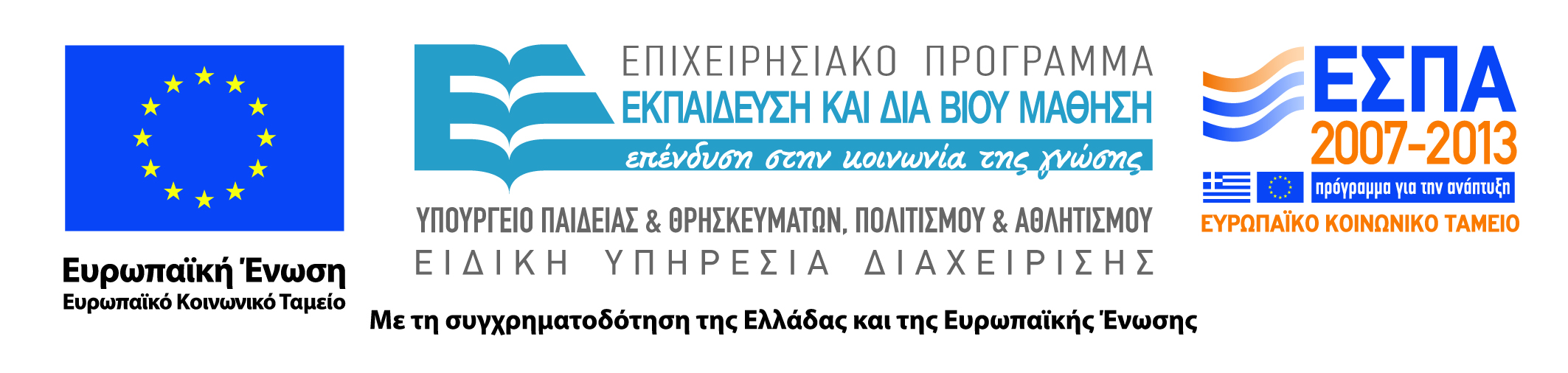 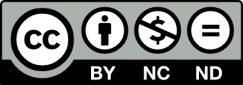